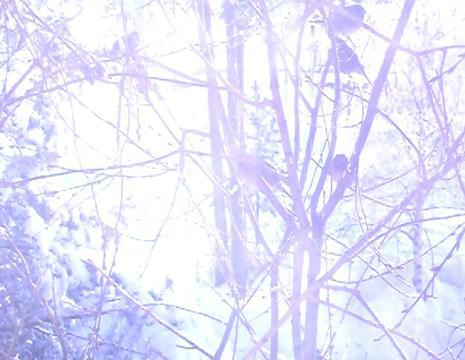 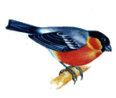 Проект                              «Покормите птиц зимой»



Автор презентации 
воспитатель: Нугманова Б.Б.
Покормите птиц зимой.Пусть со всех концовК вам слетятся, как домой,Стайки на крыльцо.
Не богаты их корма.Горсть зерна нужна,Горсть одна —И не страшнаБудет им зима…
Александр Яшин
Тип проекта

По продолжительности – краткосрочный
По составу участников проекта – групповой
По направленности деятельности участников проекта – экологический
Возраст участников
дети от 3 -4 лет
Участники проекта:
дети второй младшей  группы, родители, воспитатели группы, музыкальный руководитель.
Актуальность проекта:
Что мы знаем о птицах нашего края?
• Нужна ли помощь птицам зимой, живущих рядом с человеком?
• Как помочь пернатым друзьям в холодное ,  трудное  время года?
• Пробудить интерес к наблюдению за жизнью зимующих птиц.
Способствовать возникновению чувства и желания помогать зимующим птицам.
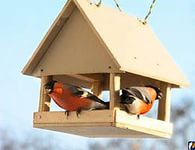 Цель:
1. Закрепить представления дошкольников о зимующих птицах, их образе жизни, о связи с окружающей средой, роли человека в жизни птиц.
2. Расширить представление детей о зимующих птицах края. Воспитывать у детей эмоционально-положительное отношение к птицам, развивать желание помочь им.
Письмо – обращение!

«Ребята! Охраняйте птиц – наших друзей и помощников в борьбе с вредными насекомыми!  Помогайте им в  зимнее время, когда корма мало, и добывать его трудно. Делайте и развешивайте домики для птиц, подкармливайте их семенами растений, ягодами, зерном, хлебом!»
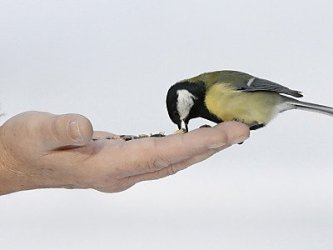 Чем кормить птиц?
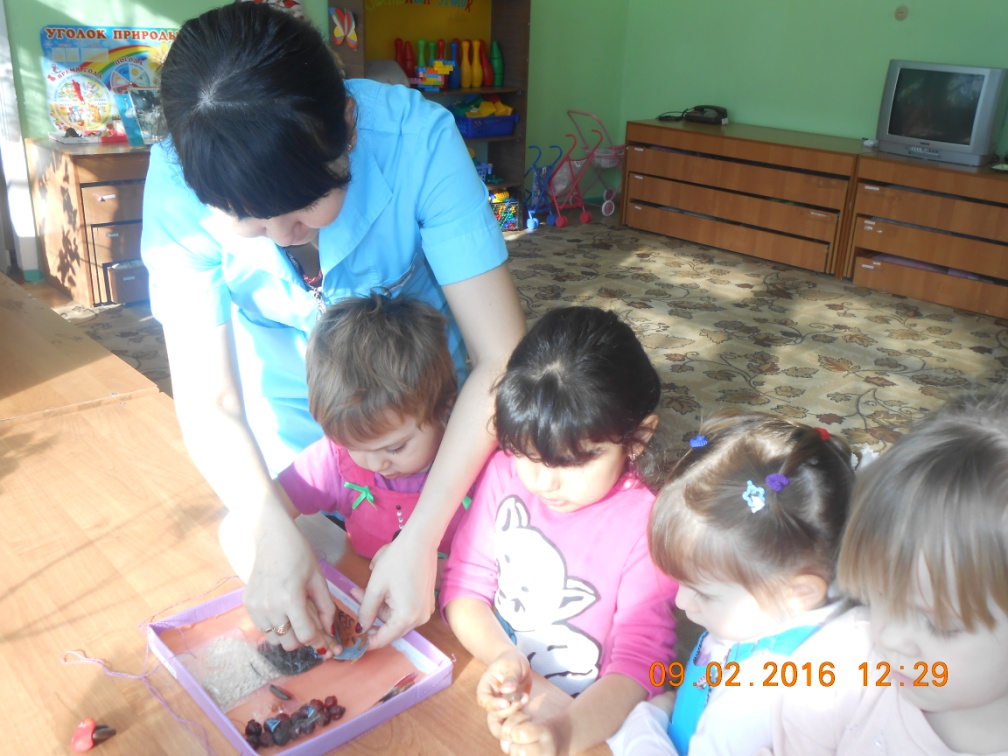 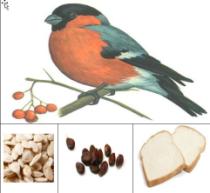 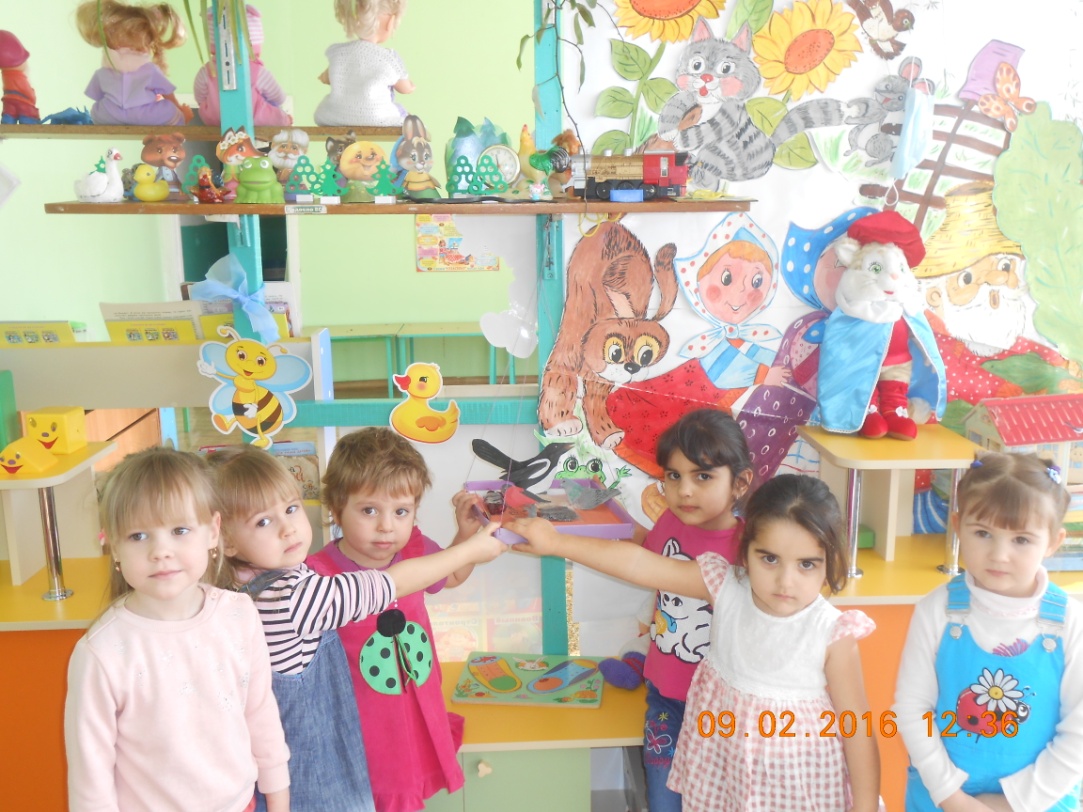 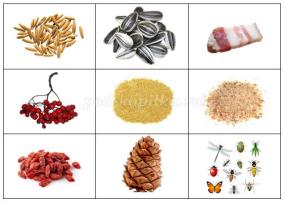 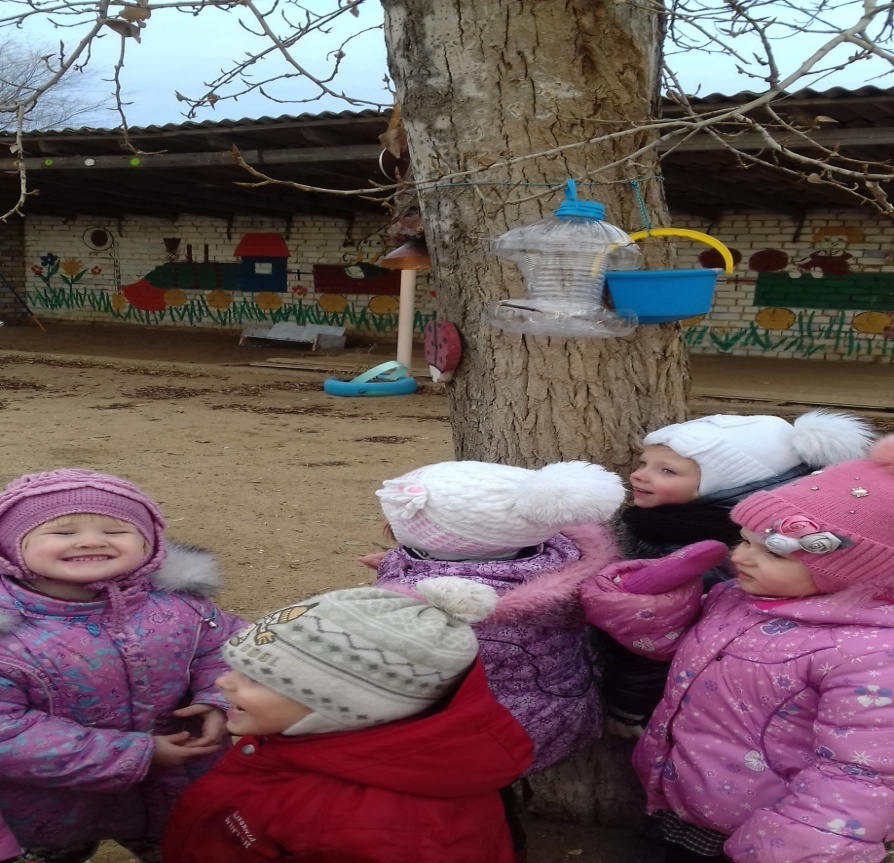 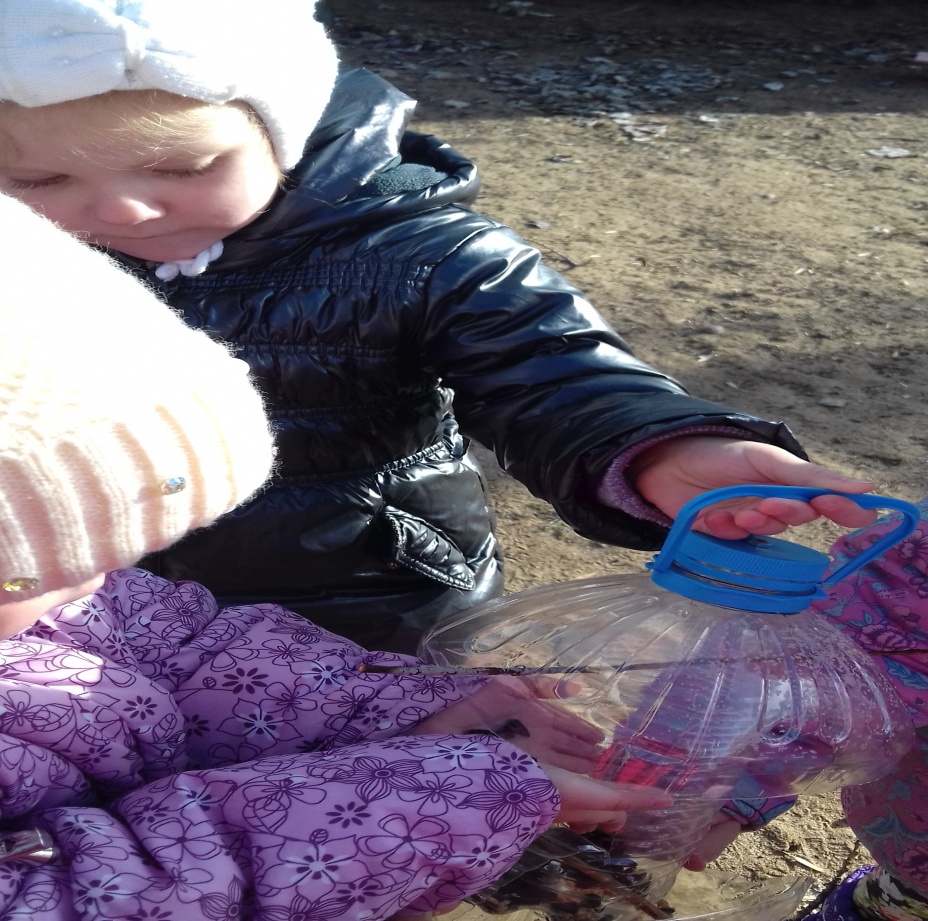 Мы кормушку смастерили, Мы столовую открыли. Воробей, снегирь-сосед, Будет вам зимой обед.
В гости в первый день недели К нам синицы прилетели.А во вторник, посмотри,Прилетели снегири.
Конкурс кормушек в ДОУ
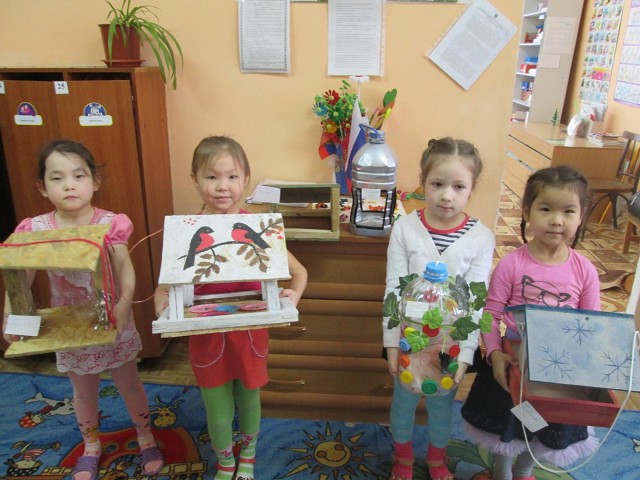 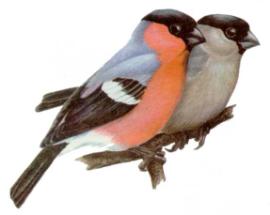 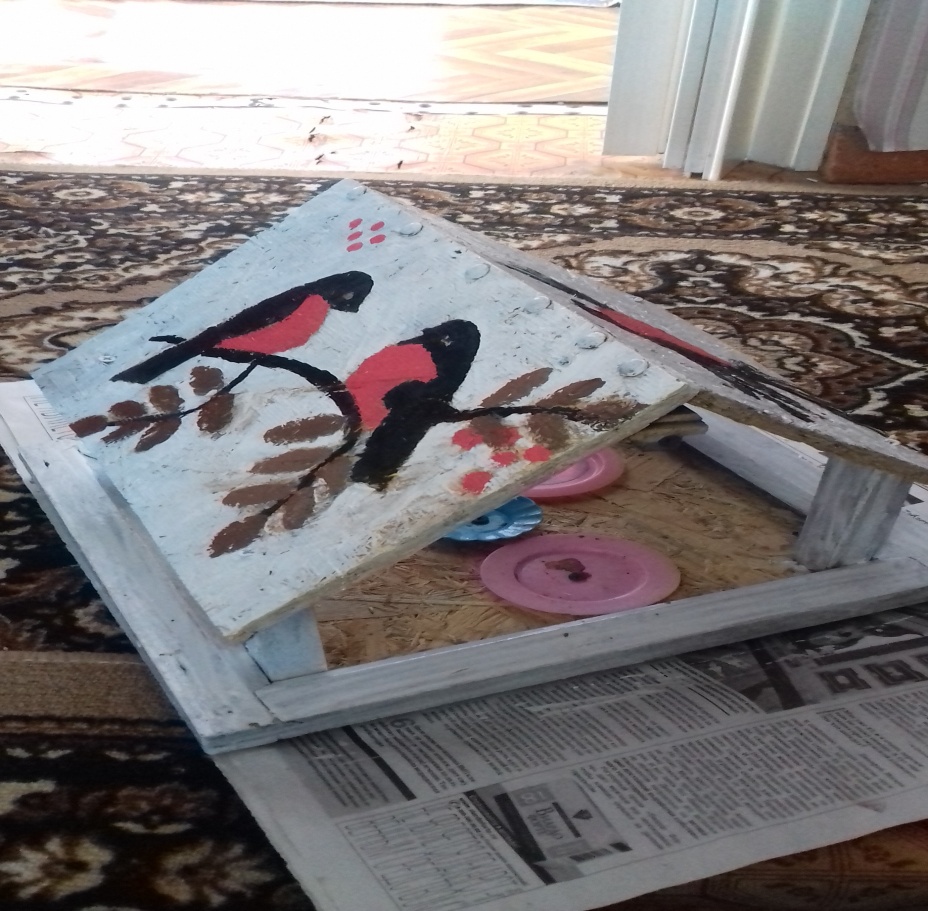 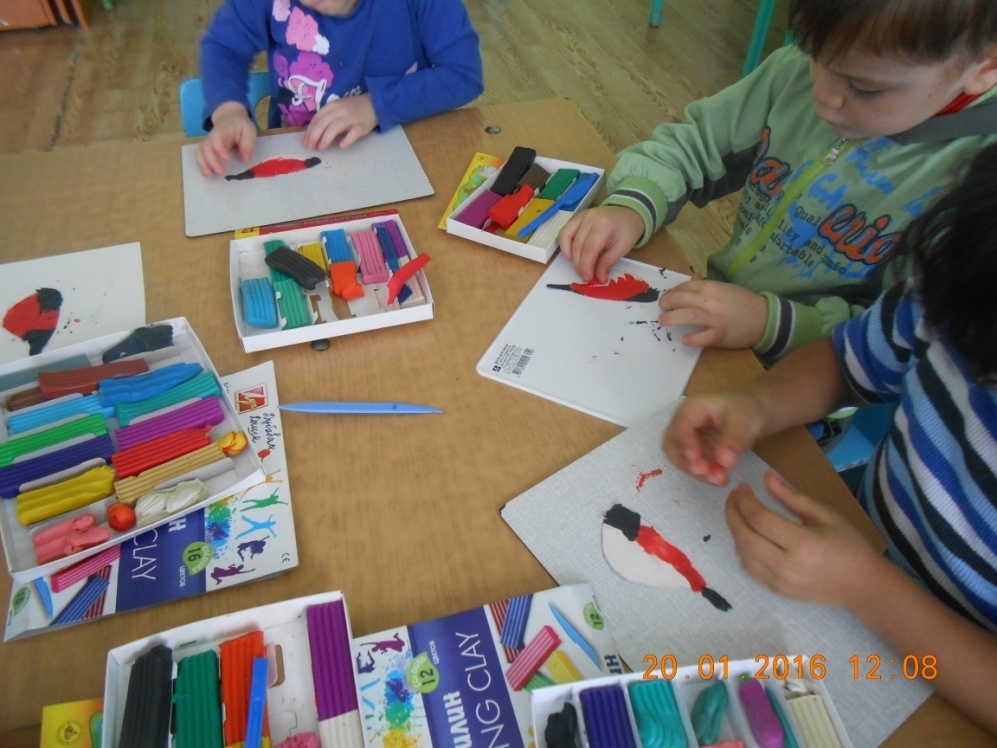 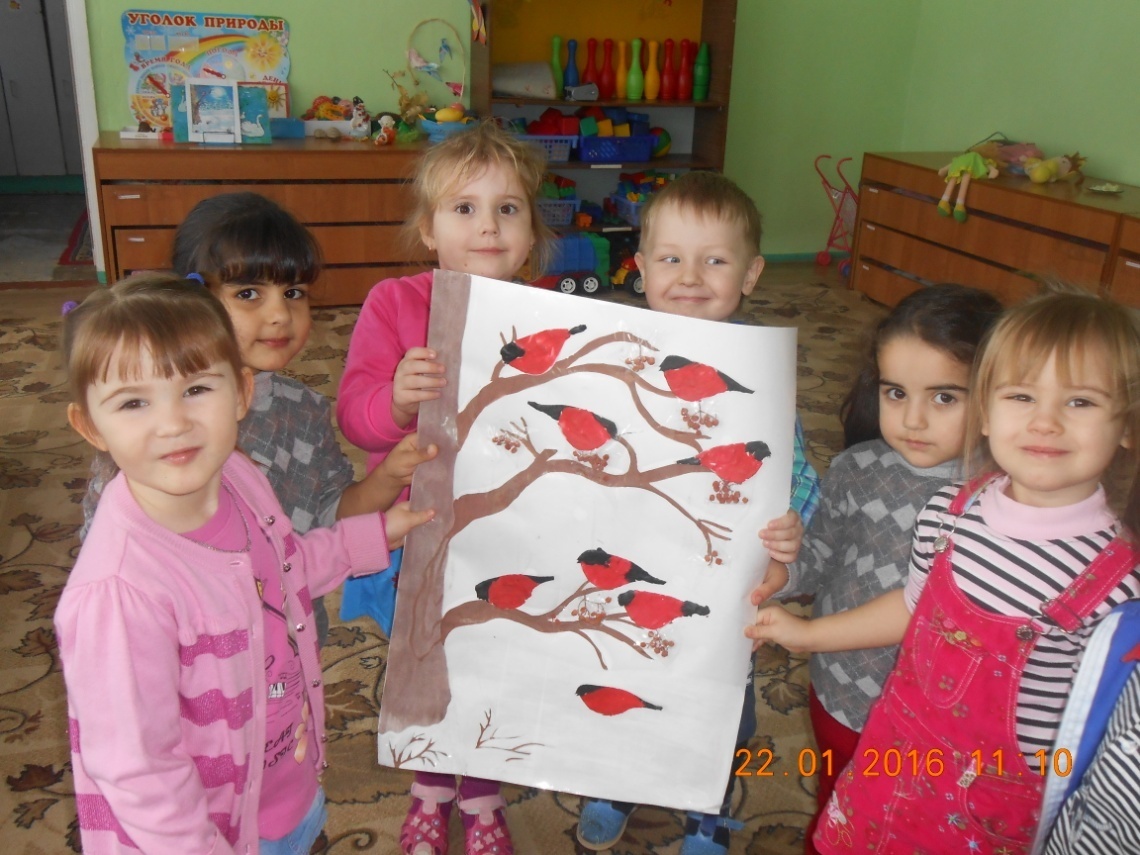 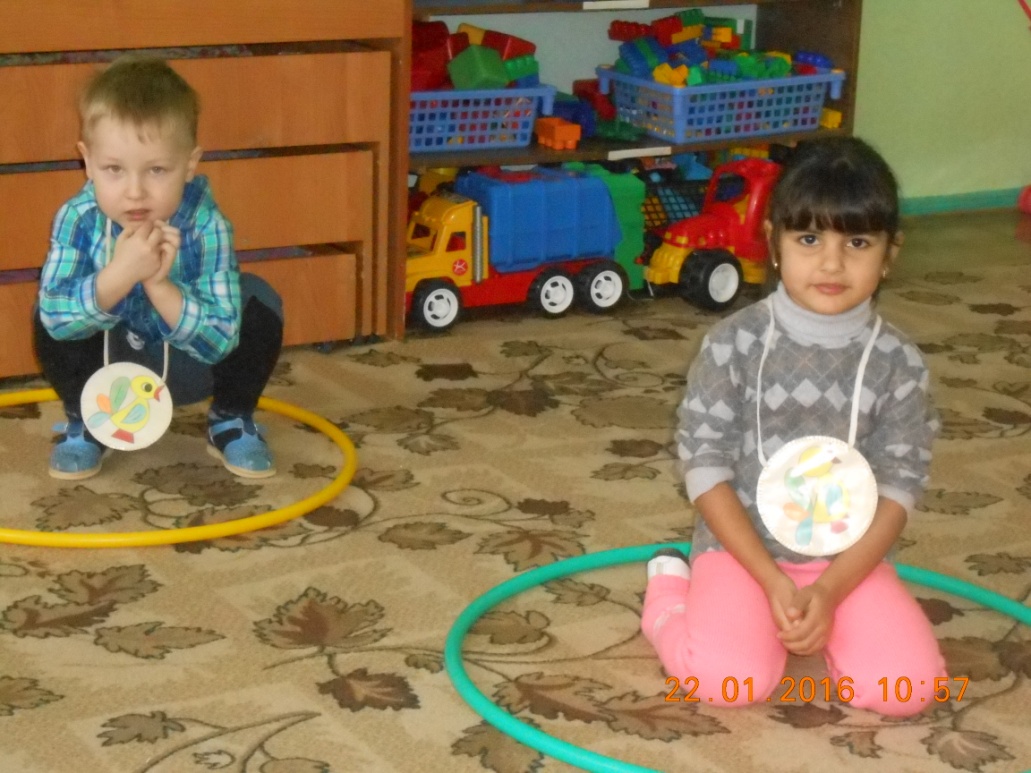 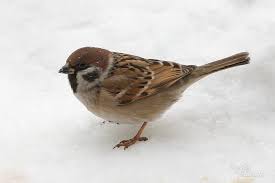 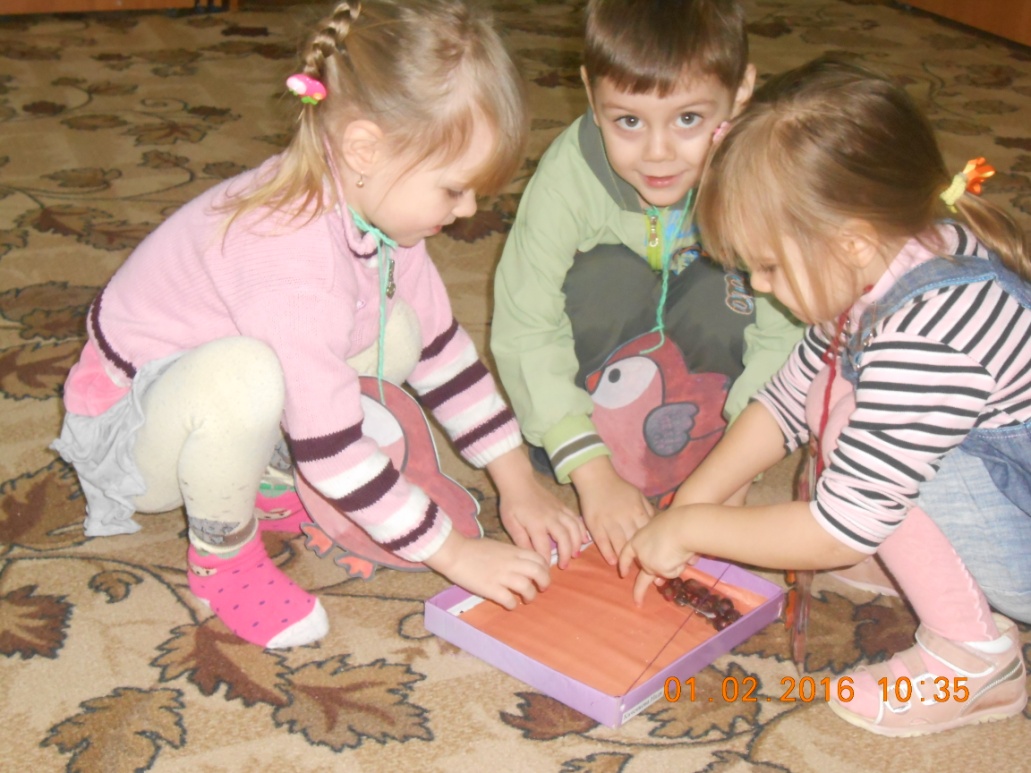 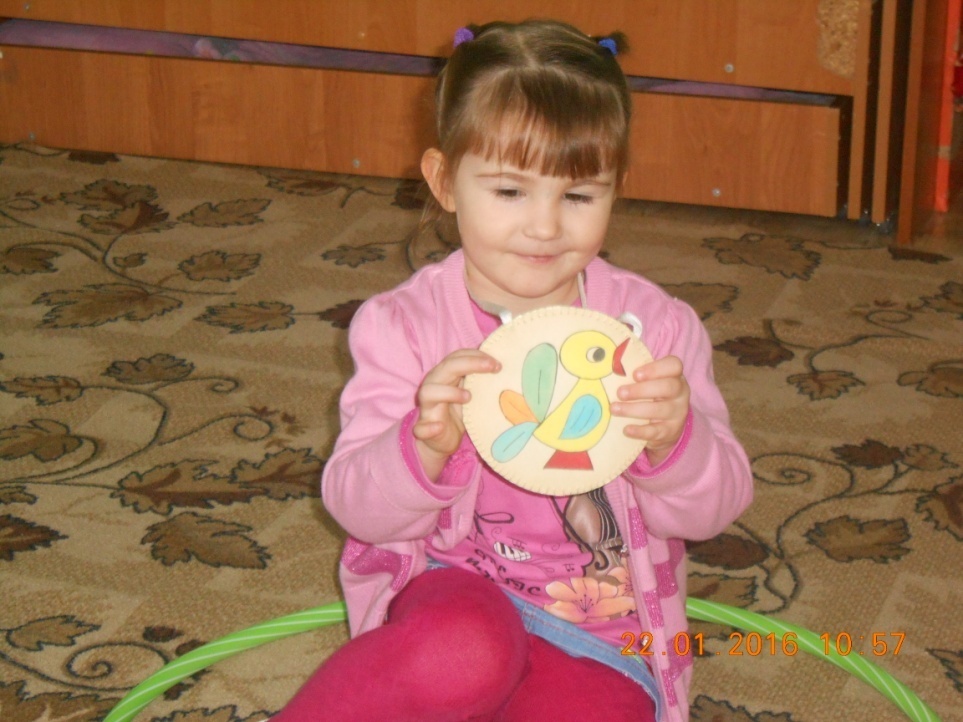 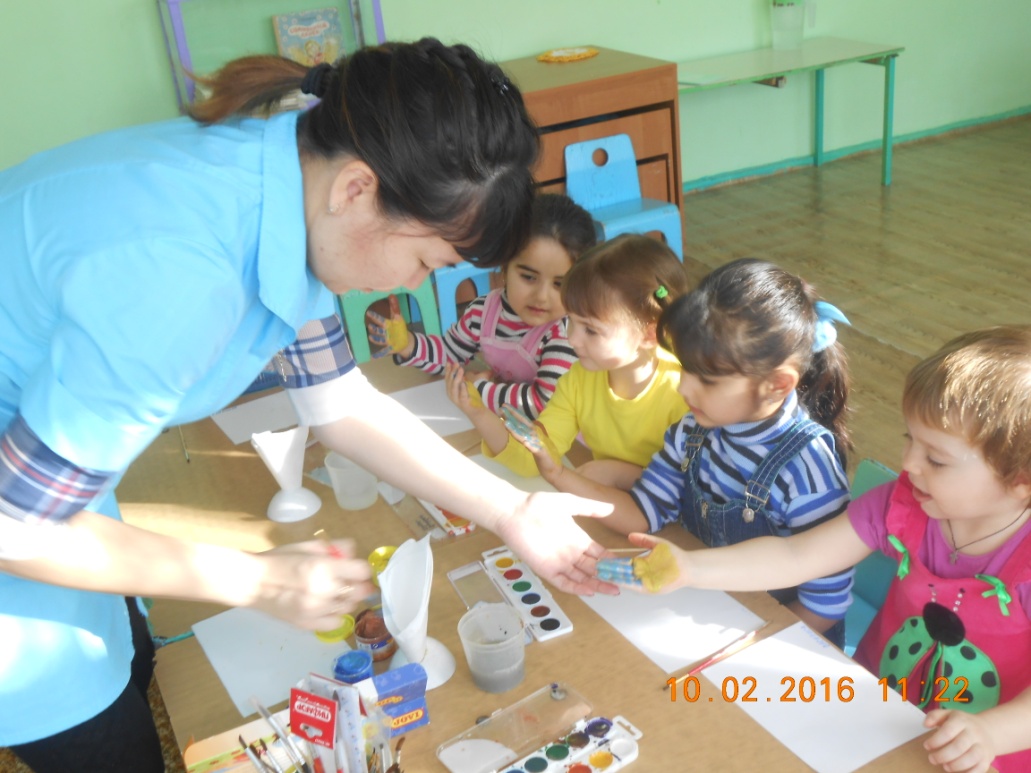 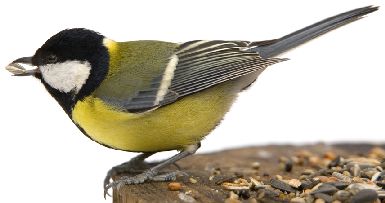 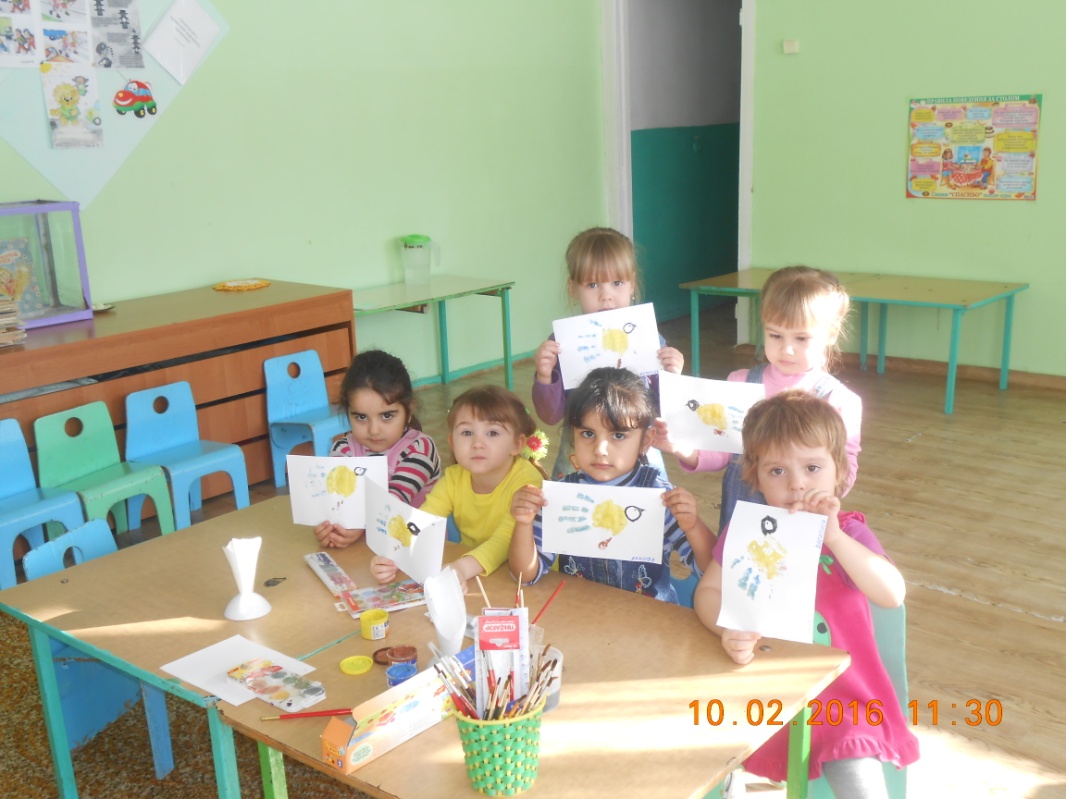 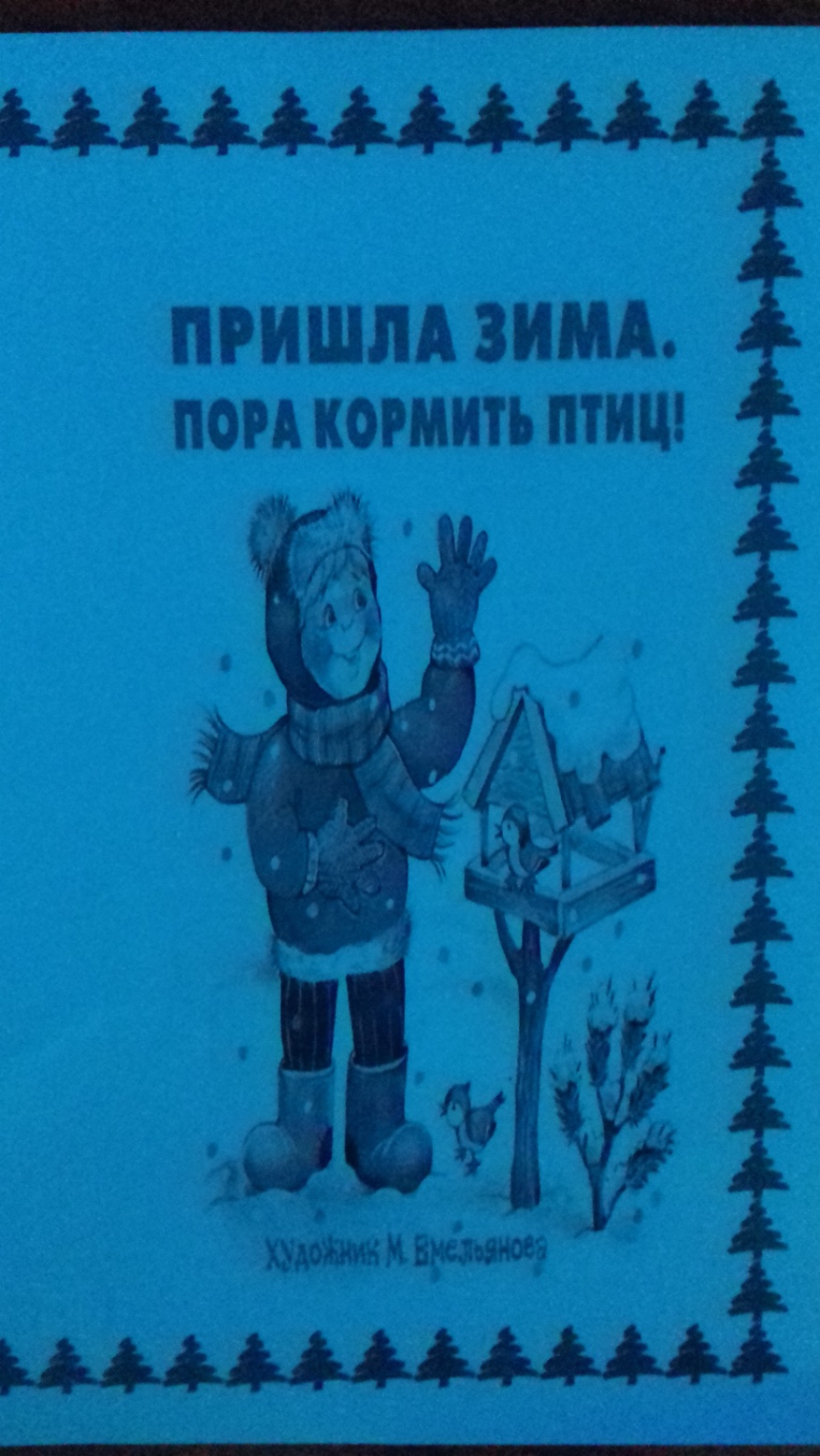 Создание памятки для родителей и детей
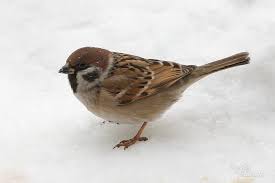 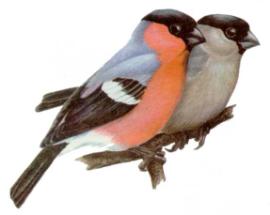 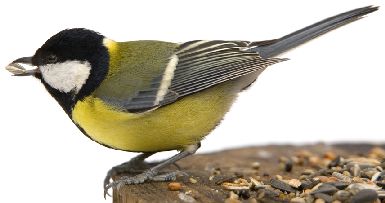 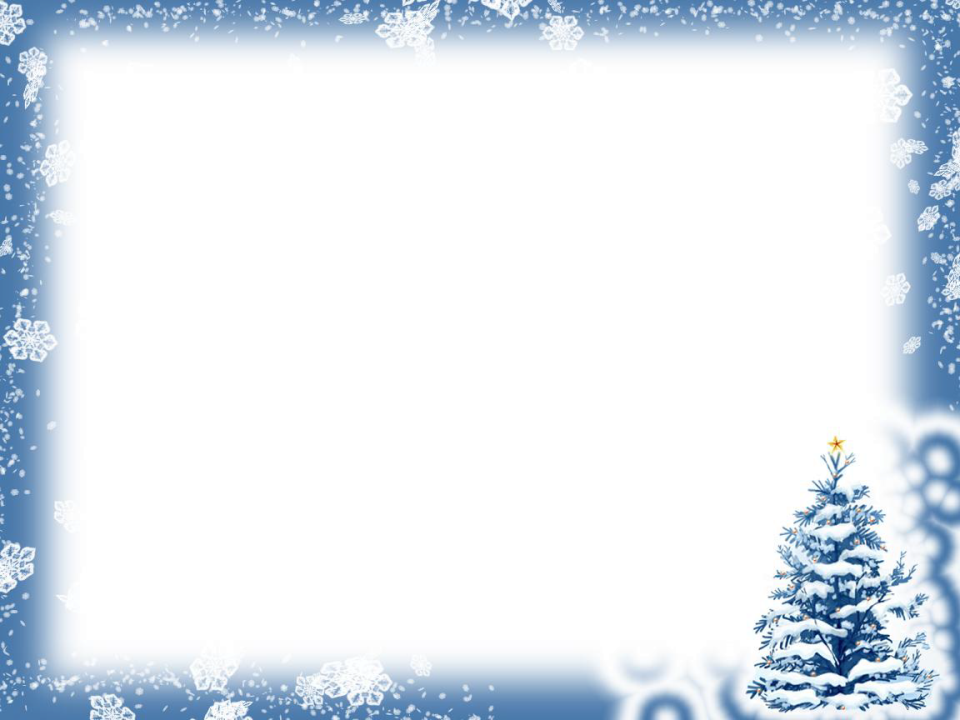 Спасибо за внимание!